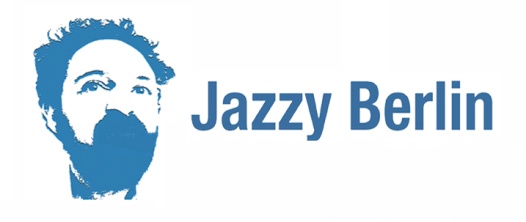 Week 2: survey
Survey questions
 cover letter
participants
Soho house: http://www.sohohouseberlin.de/
Betahaus: http://betahaus.de/
Jazz Institut: http://www.jazz-institut-berlin.de/
Stern
Jüdische allgemeine Zeitung
Universität der künste: http://www.udk-berlin.de/sites/content/topics/home
Humboldt Universität: Geistenwissenschaften
Music schools: 
http://www.berlin.de/ba-charlottenburg-wilmersdorf/org/musikschule/english.html
http://www.international-music-school.com/
Kanzleramt
Community of Jazz performers 
Dance community
Research questions
Jazzy music survey - version 2 - group division.docx
how to write an email for a survey cover letterhttp://www.statpac.com/surveys/cover-letters.htm:
The cover letter or email invitation is an essential part of the survey. To a large degree, the cover letter will affect whether or not the respondent completes the questionnaire. It is important to maintain a friendly tone and keep it as short as possible. It provides an opportunity to persuade the respondent to complete the survey. 
If the questionnaire can be completed in less than five minutes, the response rate can be increased by mentioning this in the cover letter.
Flattering the respondent in the cover letter does not seem to affect response. Altruism or an appeal to the social utility of a study has occasionally been found to increase response, but more often, it is not an effective motivator.
There are no definitive answers whether or not to personalize cover letters. Some researchers have found that personalized cover letters can be detrimental to response when anonymity or confidentiality are important to the respondent.
signature
The signature of the person signing the cover letter has been investigated by several researchers. 
Ethnic sounding names and the status of the researcher (professor or graduate student) do not affect response. 
One investigator found that a cover letter signed by the owner of a marina produced better response than one signed by the sales manager. 
Cover letters signed with ink of different colour increased response by over 10 percent.
Not to fall in the spam email
Spam Checker:
	When sending an email invitation, it is very important that you check the email content for it's spam rating. Most people have spam filters installed on their computers, and poorly written invitations will never be seen by the intended recipient. There are many free online spam checkers (type "check email spam rating" into one of the search engines).
summary
The general components of a cover letter:
1. Describe why the study is being done (briefly) and identify the sponsors.
2. Mention the incentive. (A good incentive is a copy of the results).
3. Mention inclusion of a stamped, self-addressed return envelope (written surveys).
4. Encourage prompt response without using deadlines.
5. Briefly describe your "confidentiality/anonymity" policy.
6. Give the name and phone number and/or email address of someone they can contact with questions.
Soho House: http://www.sohohouse.com/
Soho House was founded in London, in 1995, as a private members’ club for those in film, media and creative industries.

	Concept: young, hip and wealthy. 

	Branches: Hollywood, Toronto, NY, London, Somerset.
Soho House Berlinhttp://www.sohohouseberlin.de/
-grounded in Mai 2010.
-1928 till 1939: department store (jewish). 
-during the war: Hitler Jugend headquarters. 
-1956-1956: house of the communist party archive.
- After reunification: returned to descendants of original owners.
Members
Estimated Nr. of around 200 members. 30 employees. 
Hotel clients:hollywood stars: George Cluney, Mat Damon, writers, fashion designers. 
Core Club members: Wolfgang Joop, journalists…
In Berlin, Soho House has sought a less flashy  approach than the usual. At the equivalent of $1,152, annual membership costs much less than the $1,800 fee in New York.
Soho and art
Members: young professional (architects, real estate employees, lawyers), media people and celebrities.
Consistently advertizes ist own music events and events of ist business partners (on posters in club, leaflets, newsletter etc). 
Artists are still not impressed: not members. 
Thorsten König, director of Miracle Music and Entertainment, music industry consulting firm: 
	"Berlin is still Berlin; it's still the city that is cheap and practically bankrupt“.
management
English, german and american (all native or very good english speakers).
Between 27-40, ‚it‘ people, internationally oriented.
Close to the gay-lesbian community.
Mostly male, females predominantly English.
contact: 		 sohohouse@svr-pr.de
Betahaus
A coworking space, opened at 2009. 
Vision: a space that functions as a combination of a Vienna-style coffee house, a library, a home office, or a university campus.
Also internationally oriented, but company usually has to fit into the concept: young, fresh to revolutionary approach to business, green, ‘communal’.  Less luxurious than the Soho house, more in the Berlin spirit of sharing the poverty.
Management
Founders all German: Madeleine v. Mohl, Maximilan v.d. Ahé, Tonia Welter, Gregor Scheppan, Christoph Fahle und Stephan Bielefeldt.
Madeleine v. Mohl : studied history and German linguistics. From 2005 und 2009 was a core member of the Politikfabrik. Worked from 2006 at the Bundestag. Her responsibilities: user inquiries, community and press.  kontakt@betahaus.de.
Tonia Welter studied design in Berlin. Worked for the designer Christophe Marchand and from 2008 is selling her USB jewelry in the whole world.
Christoph Fahle (CEO) studied Media Sciences, Political Communication and Business Studies and was, co-founder of Politikfabrik, worked for a short time in Brussels for the European Parliament. Christoph is the man in the area of future visions of betahaus: christoph@betahaus.de.
Members
150 people officially registered in the Betahaus network.
Contact: 		kontakt@betahaus.de
Education for music
Jazz Institute (uni der Künste)
In July 2005 JIB was born as a coop between the Academy of Music "Hanns Eisler" Berlin and the University of the Arts Berlin. 
Amongst ist founders:  Sigi Busch, David Friedman, John Hollenbeck, Judy Niemack-Prins, Gerard Presencer, Jiggs Whigham
Education: Bachelor of Music Education (Jazz), Bachelor of Music (Jazz, master of Music (Jazz).

Has cooperation agreements with universities around the world: http://www.jazz-institut-berlin.de/partnerships,4,1,1
Partnerships with schools in Berlin: 
	
	Musik Gymnasium Carl Philipp Emanuel Bach Berlinwww.musikgymnasium-berlin.de 
	Julius Stern Institutwww.udk-berlin.de
Musik Gymnasium Carl Philipp Emanuel Bachhttp://www.musikgymnasium-berlin.de/
Opened in 1956 in Berlin mitte. 5-11 class. 
Manager: Winfried Szameitat, Susanne Otto-Günther.
Teaching Jazz: http://www.musikgymnasium-berlin.de/musikhauptfachjapo.htm.
Support their students after graduation through advertisement etc. 
Number of students: around 165. 
Number of teachers: 18 teachers, 100 music educators (afternoon etc). 
Supported by the Dussmann group (Dussmann Wettbewerb).
Das Julius-Stern-Institut für musikalische Nachwuchsförderung http://www.julius-stern-institut.de/sites/julius-stern-institut/content/institut/index_ger.html
Julius-Stern-Institut, founded in 1850 as Stern‘sches Konservatorium, is part of the faculty of music at the Universität der Künste Berlin. One of the most renounced music schools in Germany. At the moment responsible for the musical aducation of around 70 children between 9 and 19. 
Manager: since 2010 Anita Rennert. Other art managers: Prof. Linde Großmann, Prof. Konradin Groth und Prof. Joachim Greiner.
Syllabus: mostly classical music, . Sent a request to the secretary to have their Syllabus. 

Contact: petra.werther@intra.udk-berlin.de
jsi@udk-berlin.de
Tel. (030) 3185 2260
BürozeitenDonnerstag 9.30-15 UhrMontag, Dienstag und Freitag 9.30-13 Uhr
International school of music
Cover letter – basic template
Dear…
	At the Jazzy Berlin we are constantly attempting to develop a fresh and innovative approach towards Jazz. Since…we have created new habitats for jazz musicians and fans to interact with each other, and are currently enhancing our contribution to jazz education in Berlin. We hope to measure our progress, identify areas that need attention, and strengthen the bond between us and the community. 
	The following questionnaire will require approximately 10 minutes to complete. Your answers will be completely anonymous and by filling out the survey you will be entered into a drawing for a------ All survey results will be analyzed for research results.
	
	Thank you for taking the time to complete this survey by Jazzy Berlin. With your support, we can improve our services to artists, jazz consumers and music students. We appreciate your time and consideration.
	If you wish a summary copy of this study please complete the Request for Information Form and return it to me in the same email. The results will be then delivered to you as soon as possible.